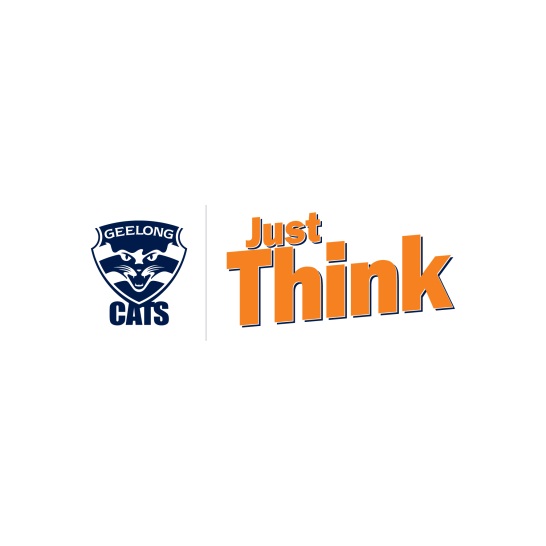 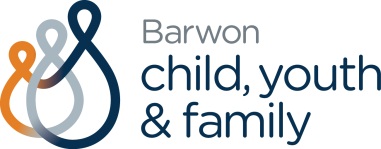 [Speaker Notes: 9:30
Welcome to the Deakin Community Cats Centre
As students walk in (after they have put bags away) hand out iPads and have complete survey

Introduce ourselves]
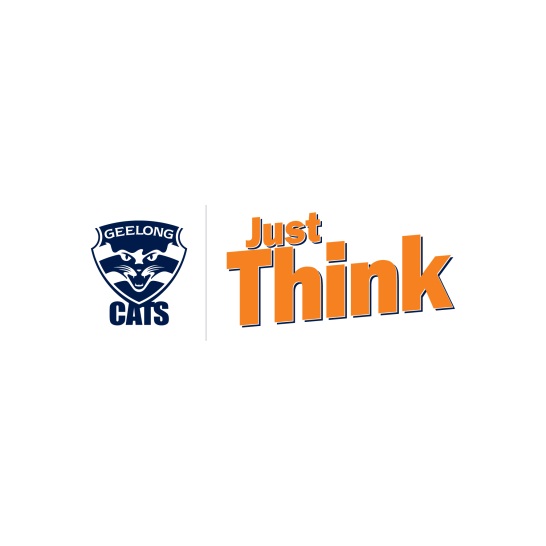 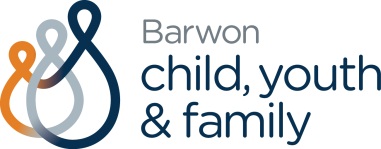 Acknowledgement of Country
The Geelong Cats and Barwon Child, Youth & Family would like to acknowledge the Wathaurong people of the Kulin Nation as the Traditional Custodians of the land on which we meet today and pay our respect to their Elders past and present.
[Speaker Notes: Acknowledgement of Country]
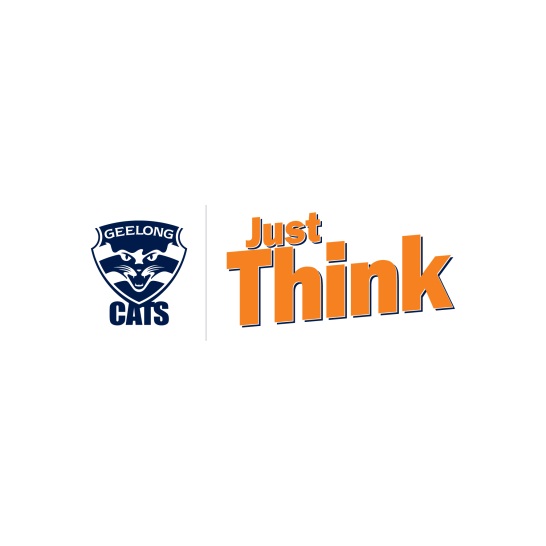 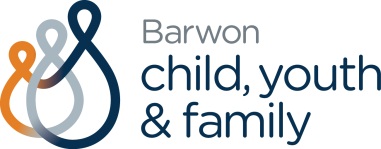 Housekeeping

Toilets
Mobile Phones off
We will all be respectful of each other.
Talking about alcohol generally and not asking anyone to talk about alcohol in relation to themselves or their family.
If you have any concerns or the material brings up any issues, please talk to your teacher and the presenters can be of further assistance.
[Speaker Notes: Housekeeping
Toilets
Mobile Phones off
Confidential, safe space- you will not be asked about your own alcohol use]
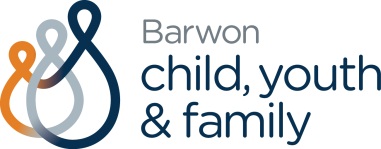 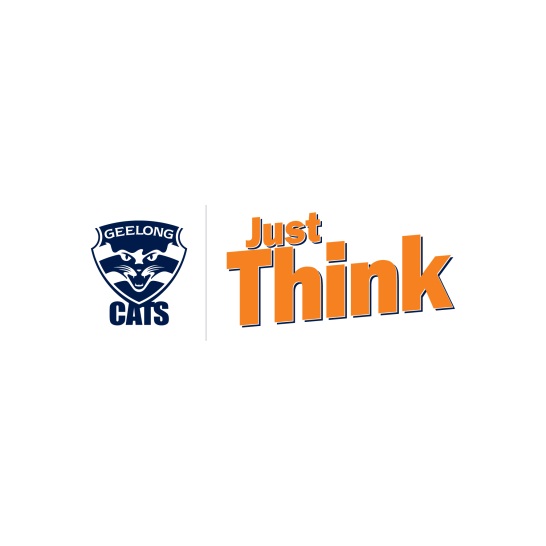 Just Think
 incorporates the messaging of the SMART GENERATION alcohol program developed by the Deakin University  School of Psychology and is informed by the Australian National Health and Medical Research Council (NHMRC)
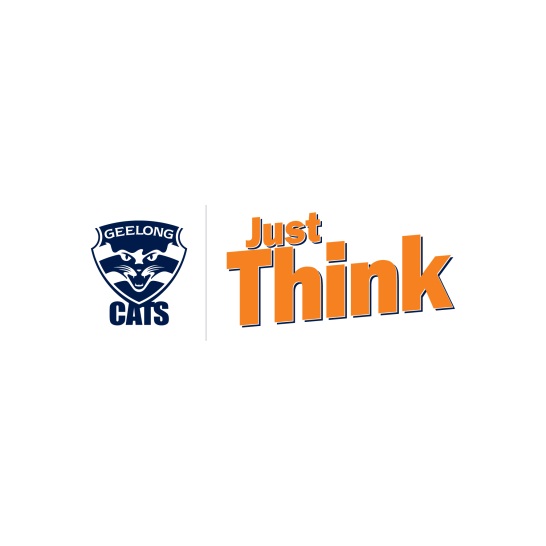 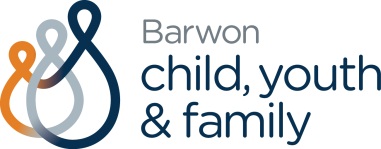 Purpose of the Just Think Program
Recommend that you do not drink until you are at least 18 years old.
Inform you about alcohol and its effects.
Inform you of the risks associated with alcohol use.
Inform you that it is illegal for an adult to supply you with alcohol without your parent’s consent ($7,000+ fine)
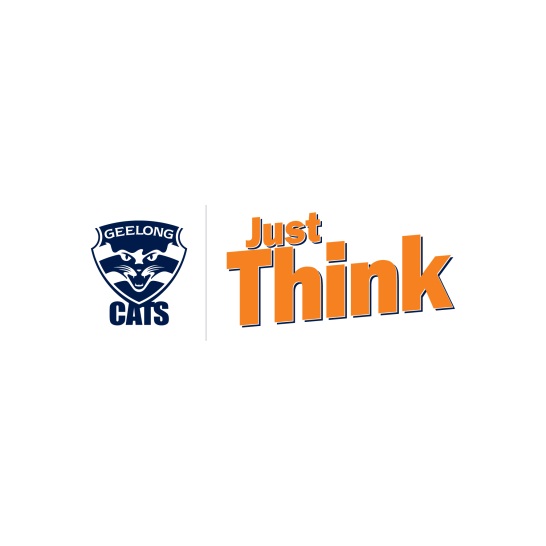 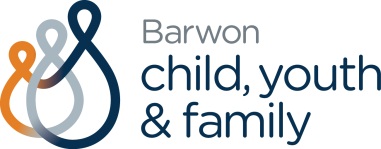 Icebreaker
A statement will be read out.

If you think it’s true – 
stand to the right of the room →

If you think it’s false – 
stand to the left ←
[Speaker Notes: Icebreaker Activity - True False Run
The group stands in the middle of a room (or if outside, between two markers e.g. cones). One wall/marker is nominated 'true' and the other 'false'. The leader reads a statement, e.g. 'bats aren't actually blind'. On 'Run!' the kids must run for whichever side they think is correct - true or false - and whoever reaches the correct wall/marker first wins. STAYING IN THE CENTRE IS NOT AN OPTION. Disqualify stragglers if necessary.Tally the winners on a board and award the overall champion a prize.Alternatively, the kids who choose the wrong answer are eliminated, and only the correct side continues to the next round.]
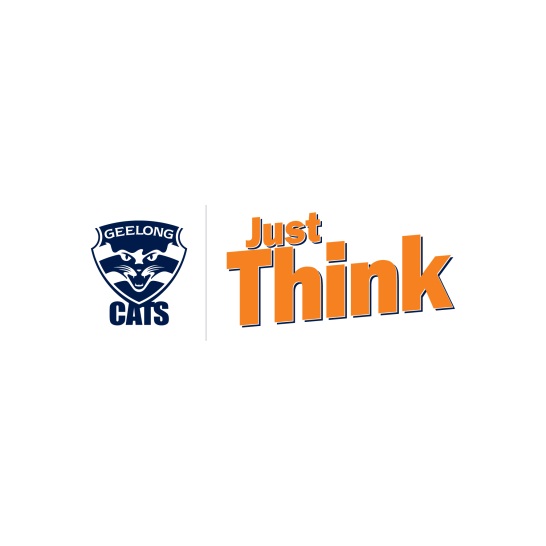 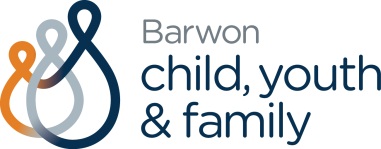 Alcohol and Violence
Interview video

CCTV:
 https://www.youtube.com/watch?v=AW2GbGibNj0
[Speaker Notes: Discuss how the Just Think program started
- One punch attack in Melb on 20-year-old cats fan prompted players to start the program]
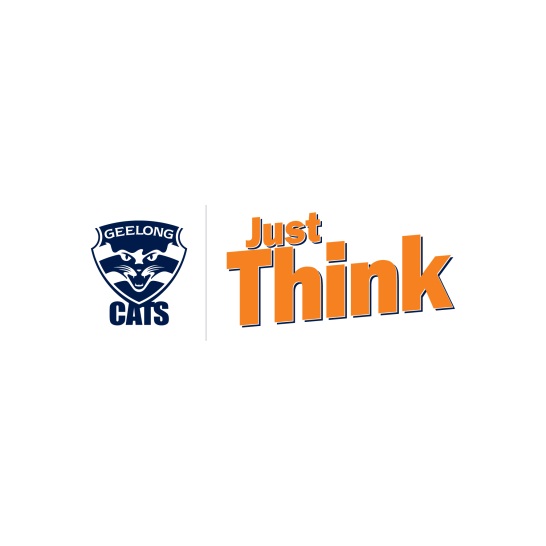 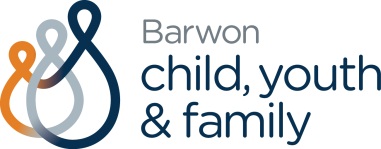 Is drinking alcohol normal?
According to the World Health Organisation, what percentage of the world’s population over 14 has not had a drink in the past year?
20 - 25 %

50 - 58%              

12.5 - 15%

32- 37%
[Speaker Notes: Discuss reasons why this is the case]
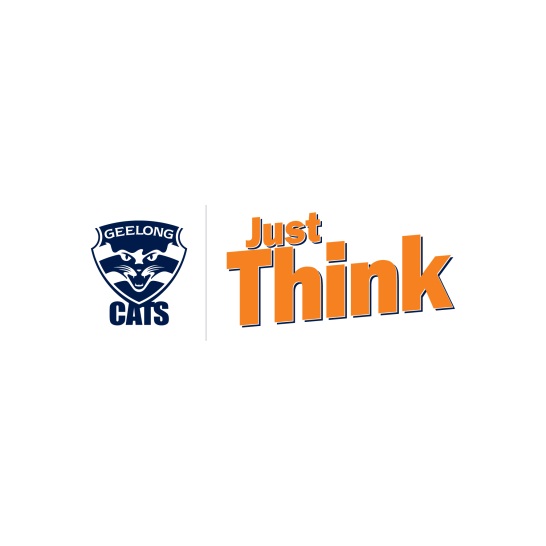 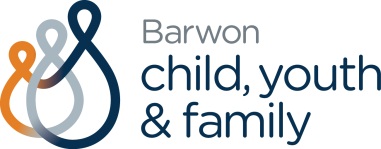 What is Normalisation?

Social processes through which ideas and actions come to be seen as ‘normal' and become taken-for-granted or 'natural' in everyday life.
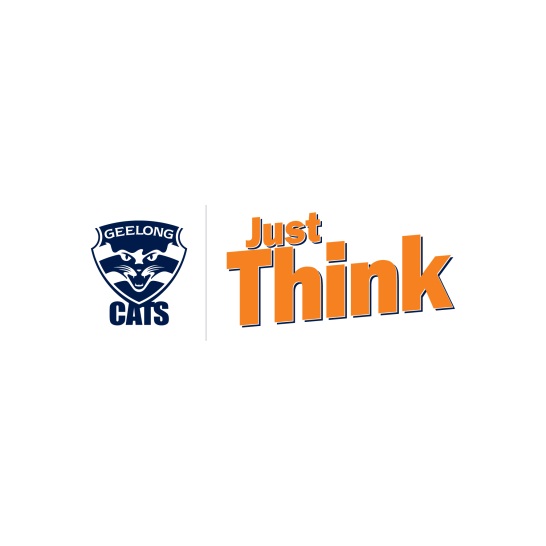 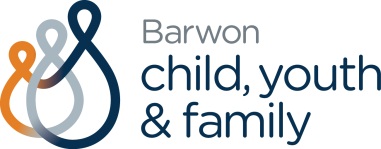 What contributes to the normalisation of alcohol?
TV Shows
Movies
Music
Social Media/internet
[Speaker Notes: What other types: Billboards, Movie product placements
Ask for examples of this – eg. The Simpsons, Big Bang Theory]
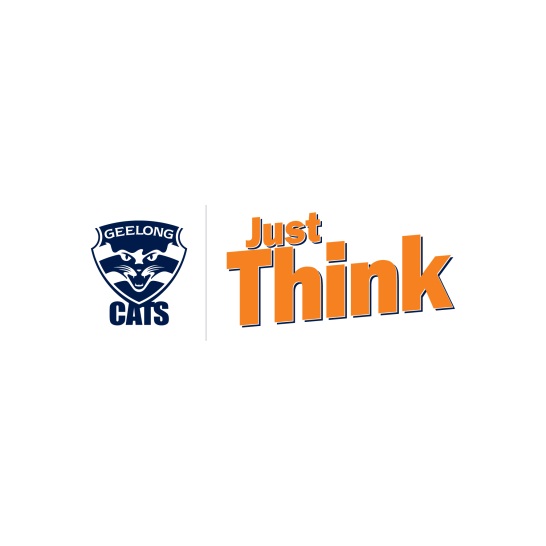 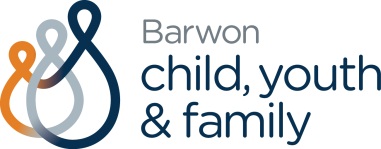 SPONSORSHIP
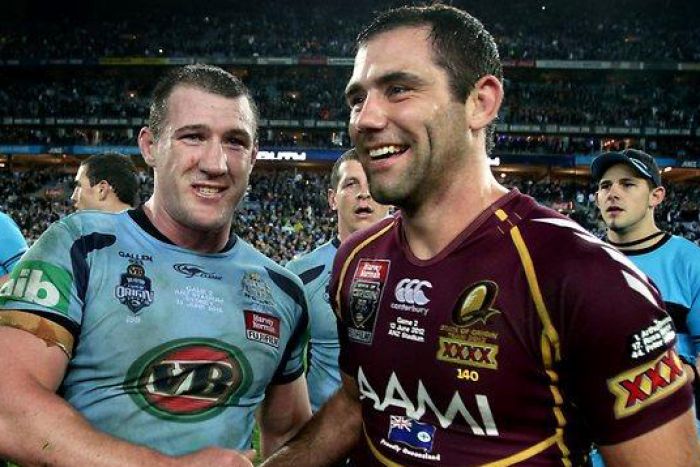 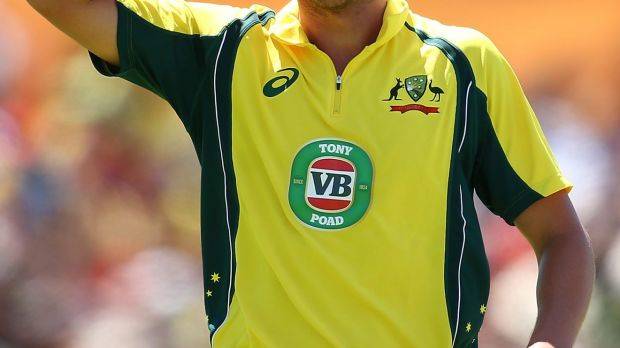 [Speaker Notes: What team are they actually playing for vs who it looks like they play for]
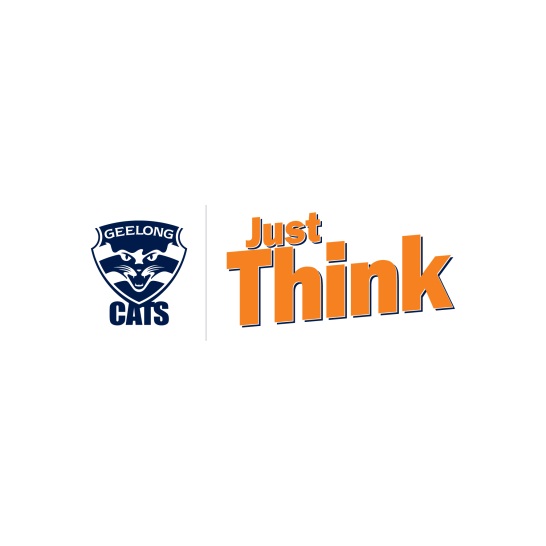 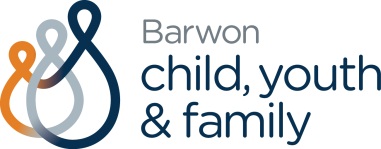 ALCOHOL ADVERTISING
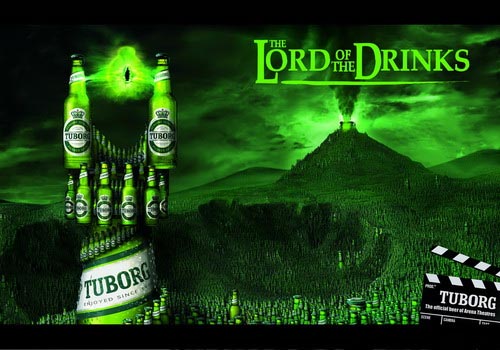 [Speaker Notes: Target audience: Lord of the Rings fans- not a true fan unless you drink “Tuborg” beer]
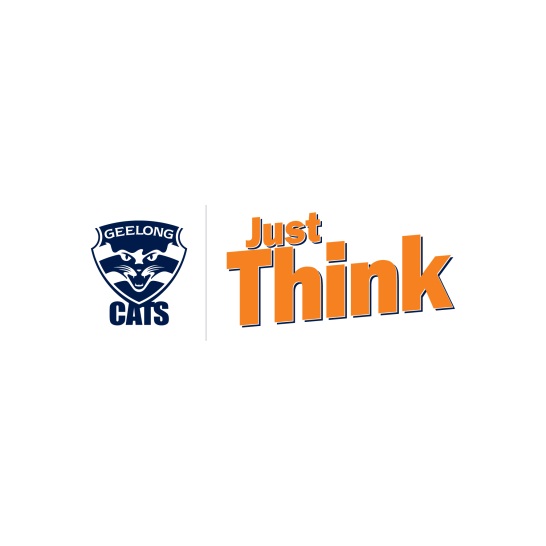 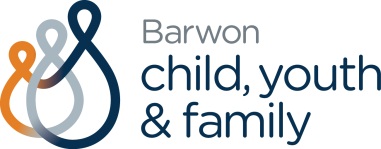 ALCOHOL ADVERTISING
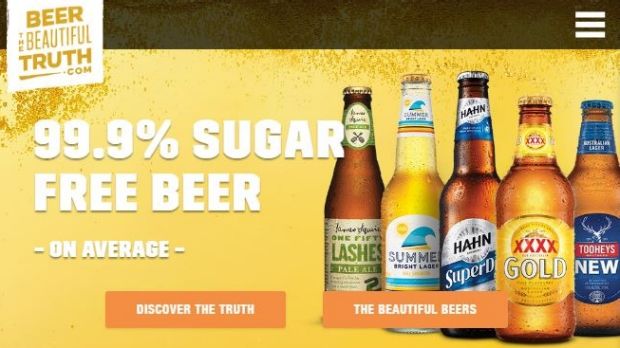 [Speaker Notes: Implies that beer is healthy]
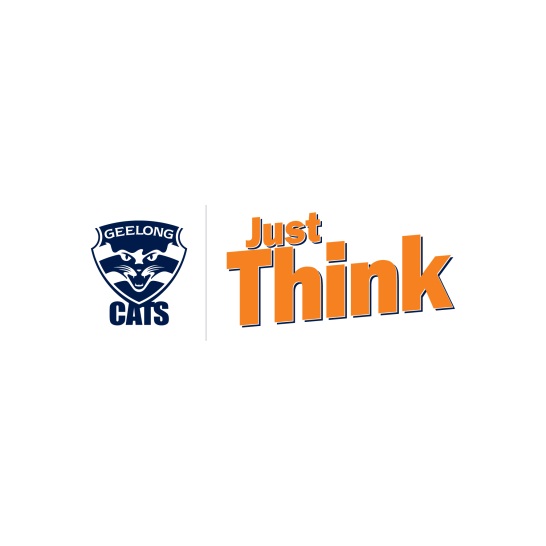 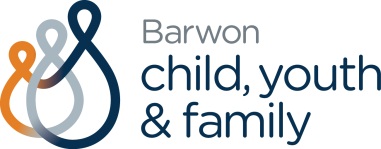 ALCOHOL ADVERTISING
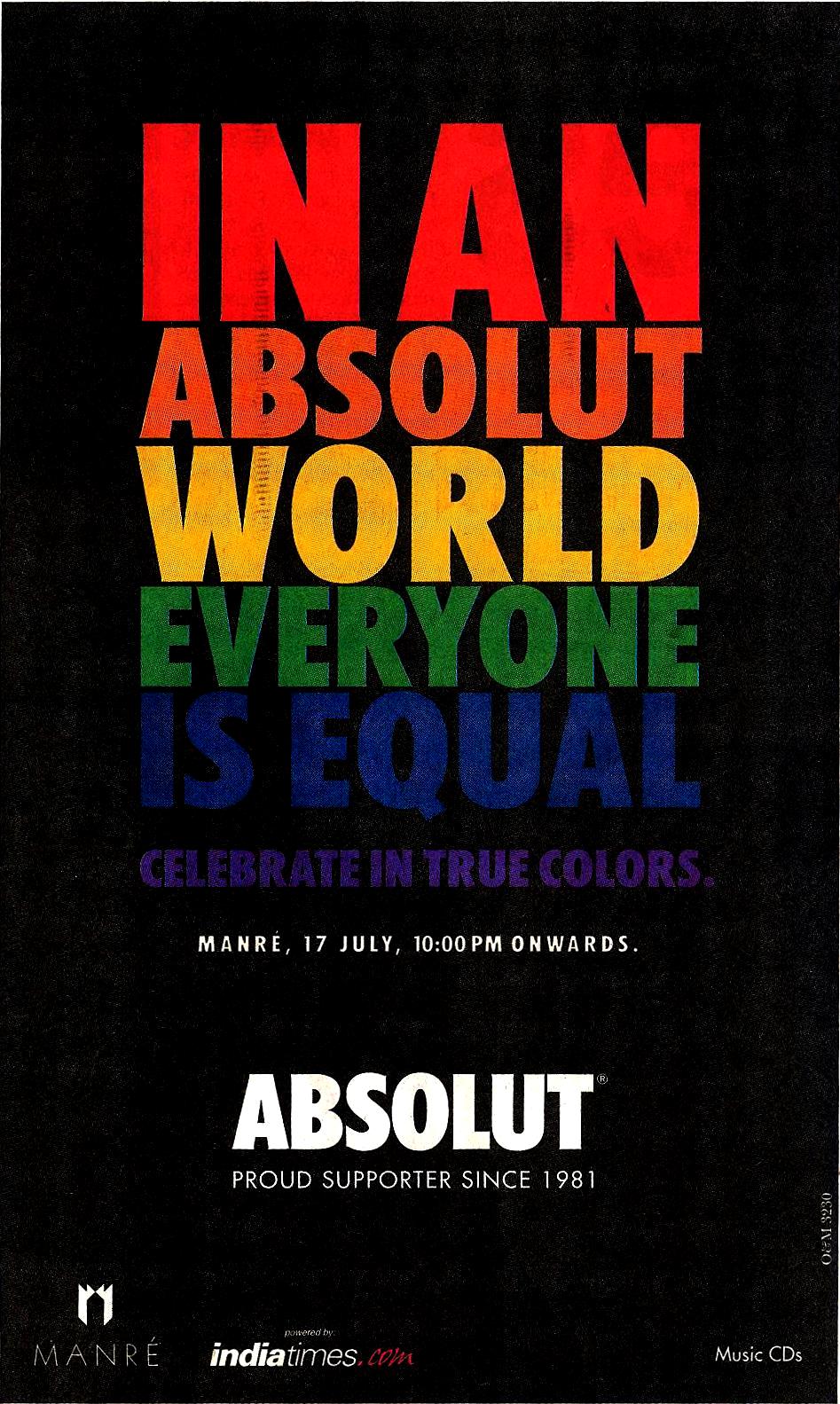 [Speaker Notes: Targeting minority groups, makes them feel inclusive]
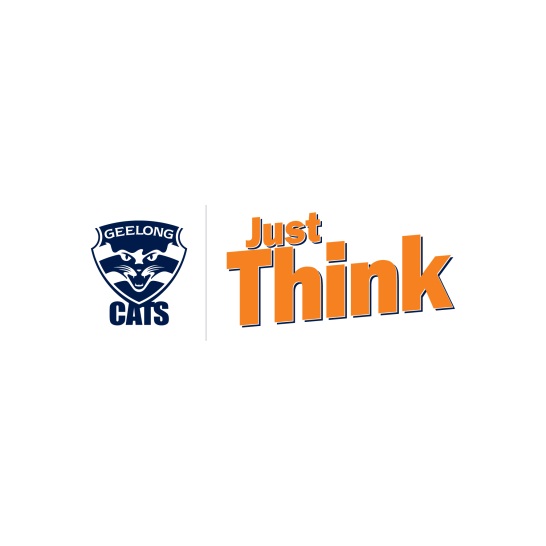 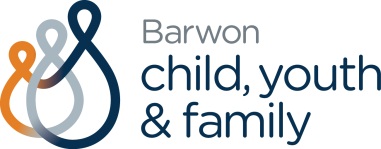 Dangers of Drinking Adverts
Anti-alcohol adverts will be handed out. They have had their messages blanked out. These messages will also be handed out. You must find the person with the matching message/advert.
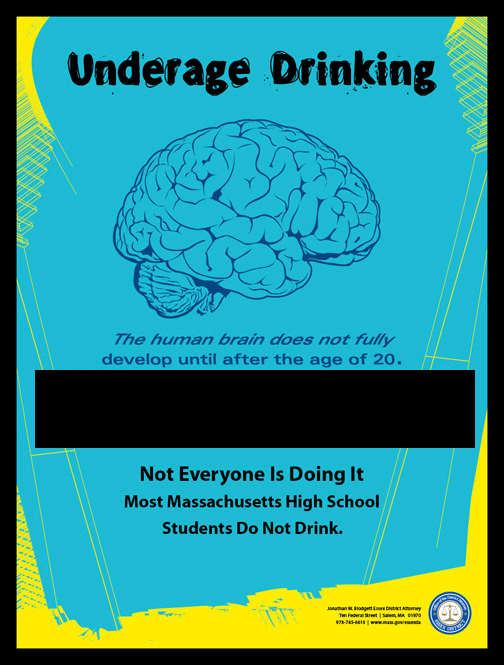 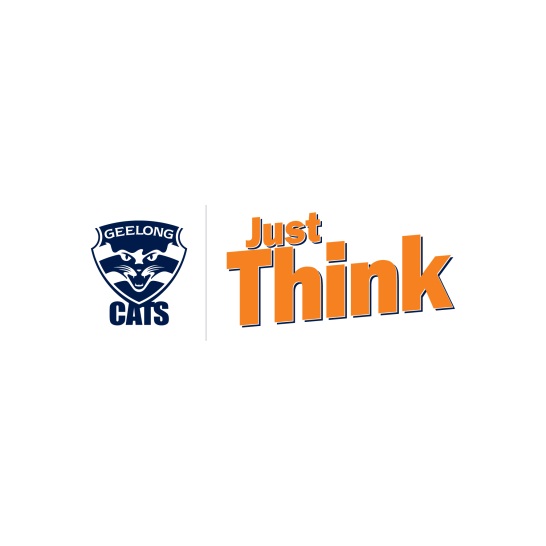 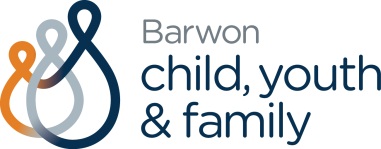 What is the Message?
Drinking can cause permanent  Brain Damage
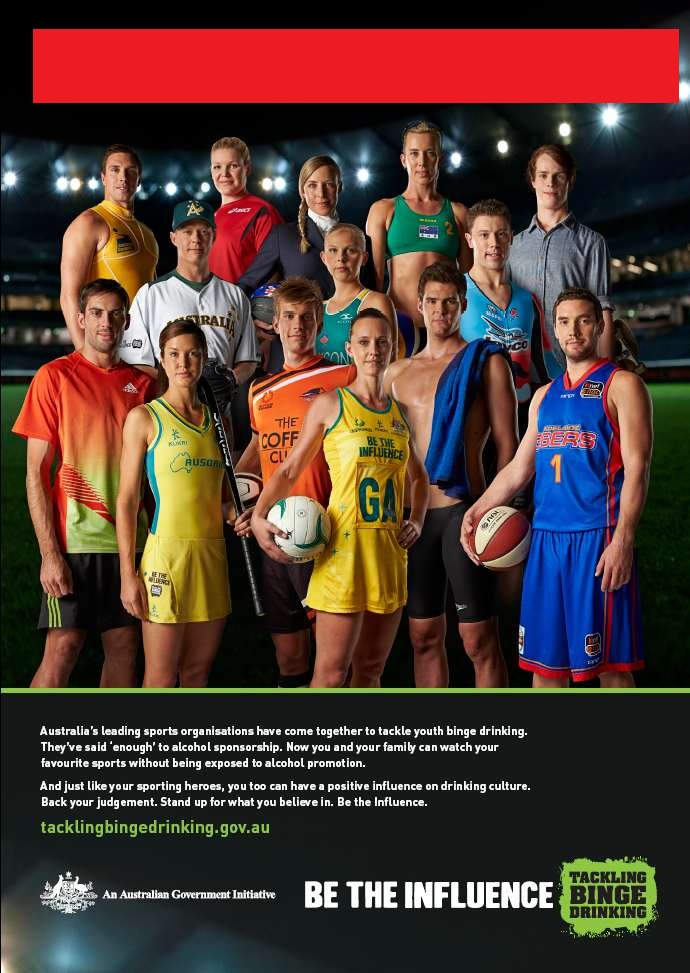 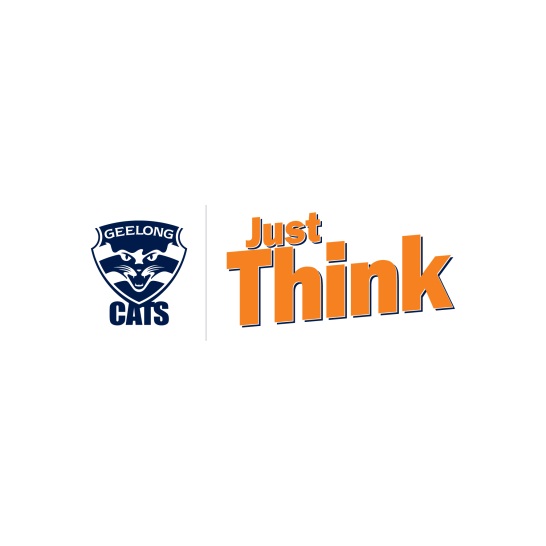 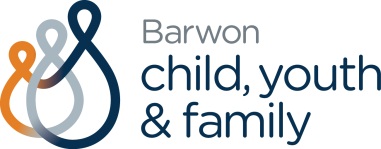 What is the Message?
Strong enough to say ‘enough’
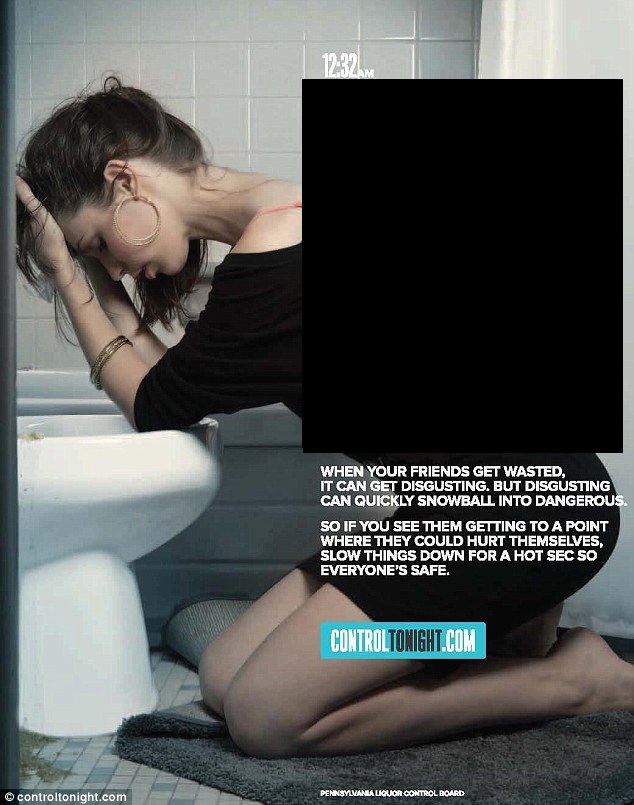 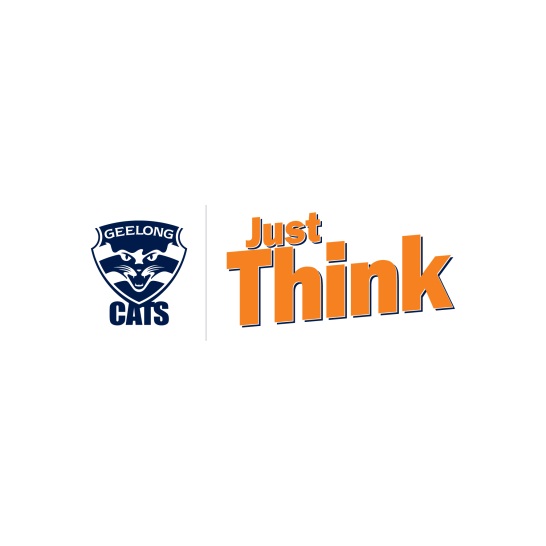 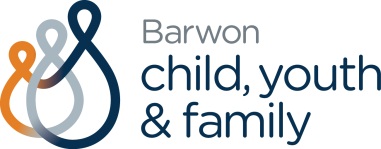 What is the Message?
She’s got a date with a porcelain prince
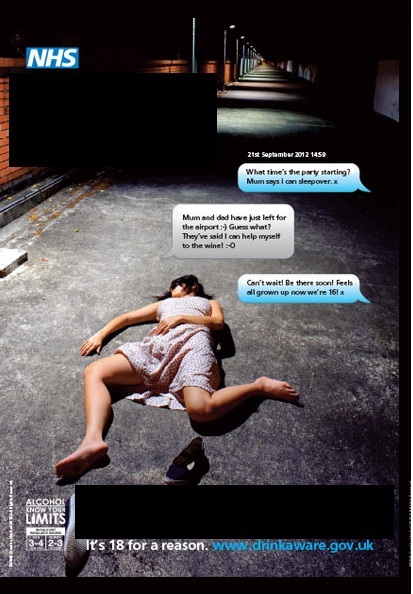 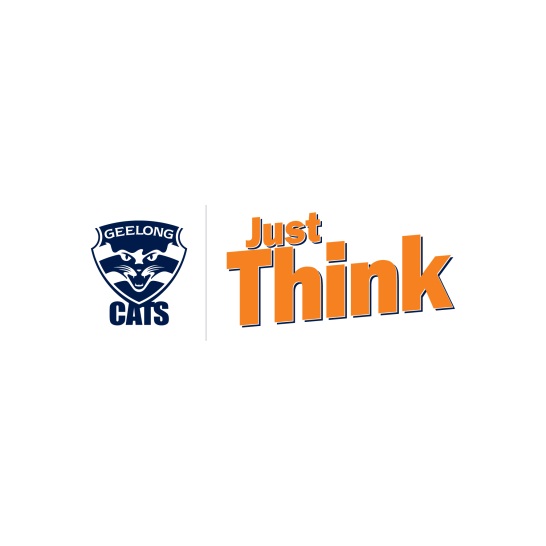 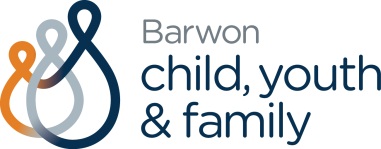 What is the Message?
UNDER the influence?
UNDER age?
UNDER control?
Think About It
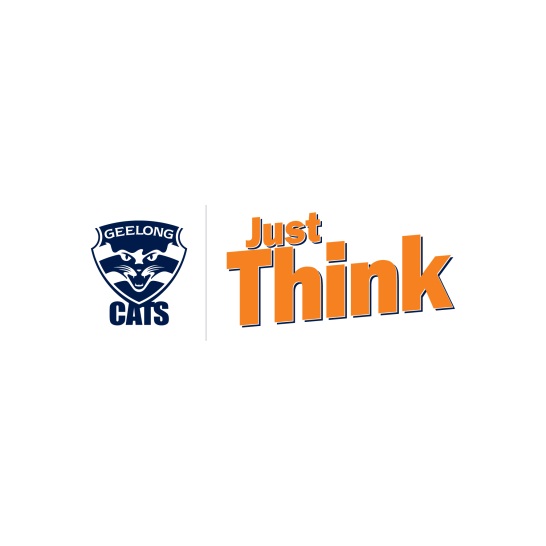 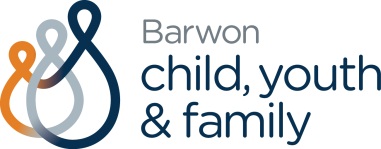 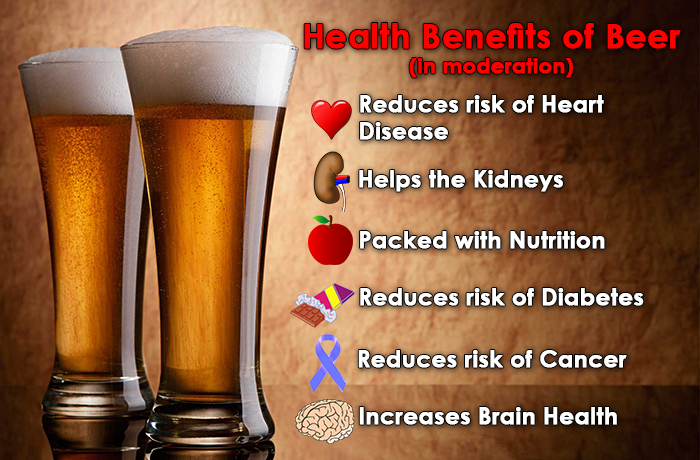 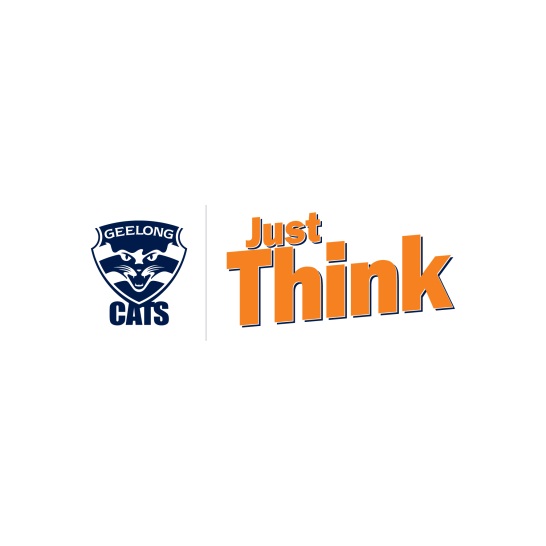 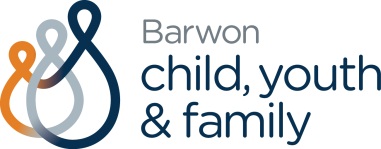 Risk and Consequence Activity
You will be given a scenario. At the back of the room are the risks and consequences of each scenario.
Find the risk and consequences that match your scenario.

Risk = short term impact
Consequence = long term impact
[Speaker Notes: Outline what the difference is between risks and consequences.]
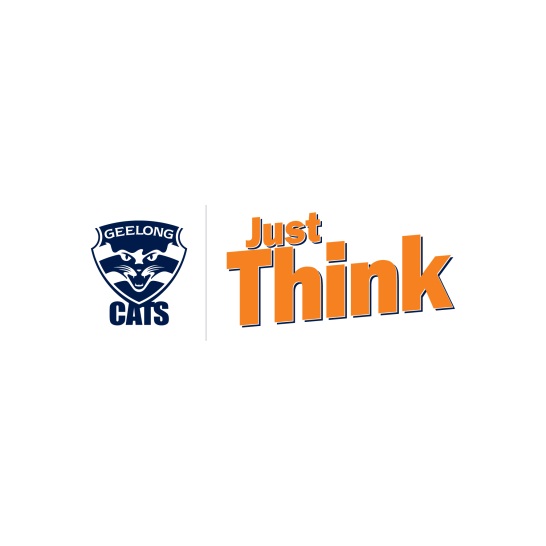 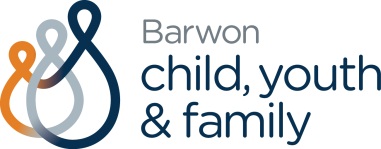 What we have learnt so far
Most people do not drink alcohol. 
None of the many negatives of alcohol are mentioned in ads, sponsorship or any alcohol sponsored social media content.
You are being encouraged to think of alcohol as an everyday activity when in fact it is extremely unhealthy for you.
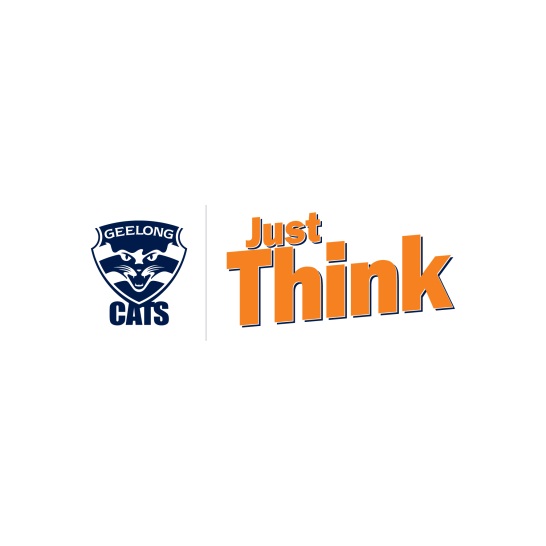 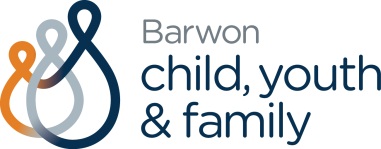 What we have learnt so far
Anti alcohol ads try to show you the negative sides to drinking
There are both immediate and longer term risks and consequences to drinking, which we will further explore.
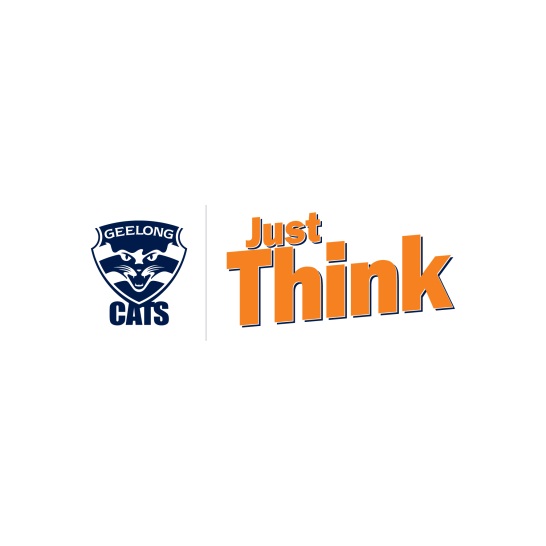 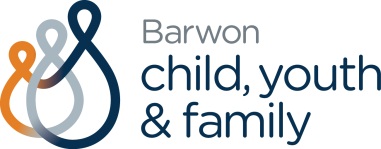 Break time
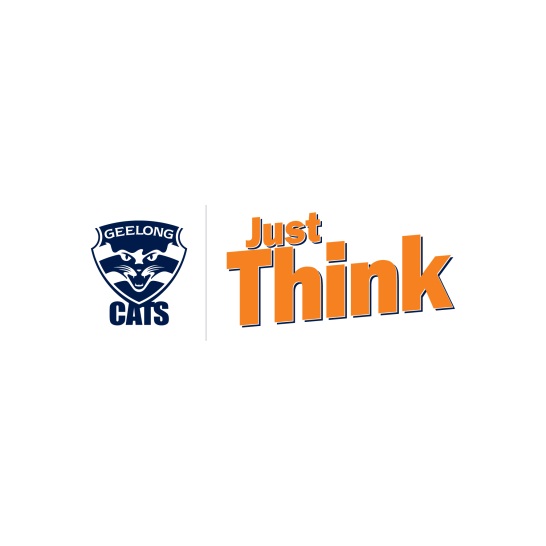 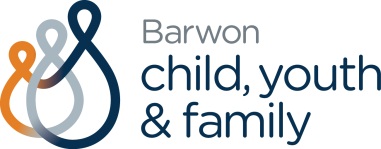 Alcohol and Health
Long term effects

Increased risk of cancer 
Bowel, breast, throat, mouth, liver
After being consumed, alcohol is converted into a carcinogen – a substance that causes cancer, much like smoking cigarettes
Liver disease
Cardiovascular (heart) disease
Stroke
Brain damage
Low levels of regular 
	consumption can cause 
	brain damage also
Including learning difficulties, cognitive (thinking) abilities, memory loss, hallucinations.
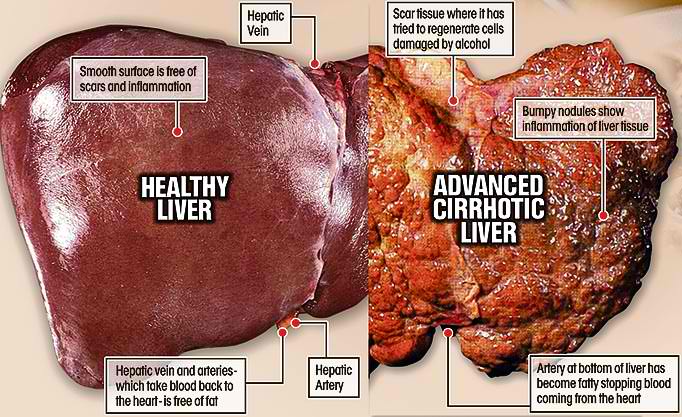 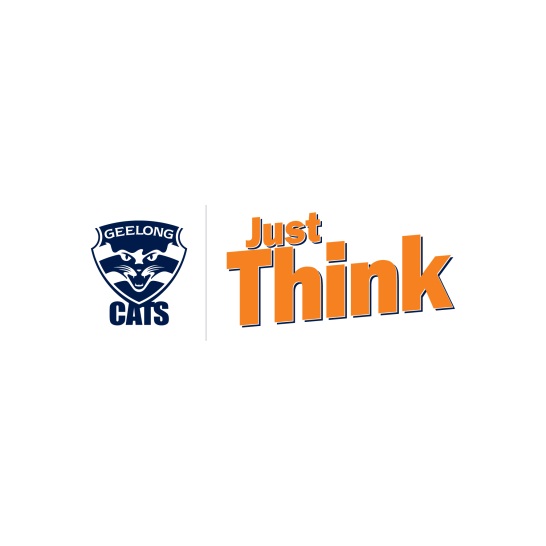 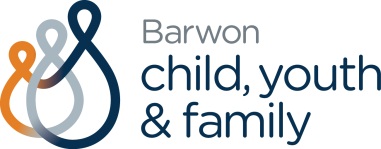 Alcohol and Endorphins
Alcohol and exercise stimulate the brain to release similar chemicals which provide feelings of wellbeing.
Exercise is exceptionally good for you, while…..
Alcohol is toxic and damages the brain and the body.
[Speaker Notes: Link as an activity to do that does not involve alcohol]
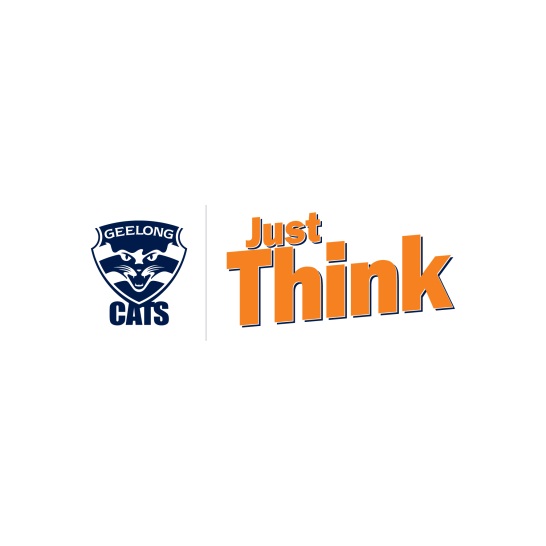 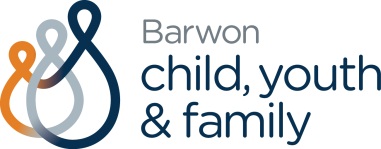 Alcohol and Sports Performance
Common sports goals
Get Stronger
Healthy weight
Perform well
Recover well
Build muscle

ALCOHOL WILL IMPACT ALL 
OF THESE GOALS
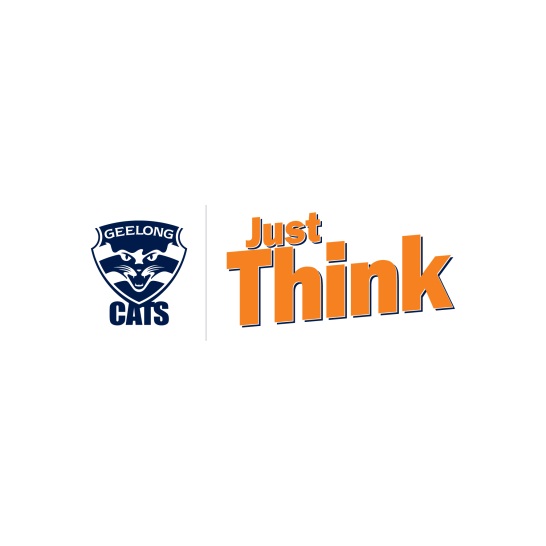 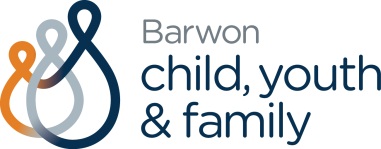 Physical Activity Session
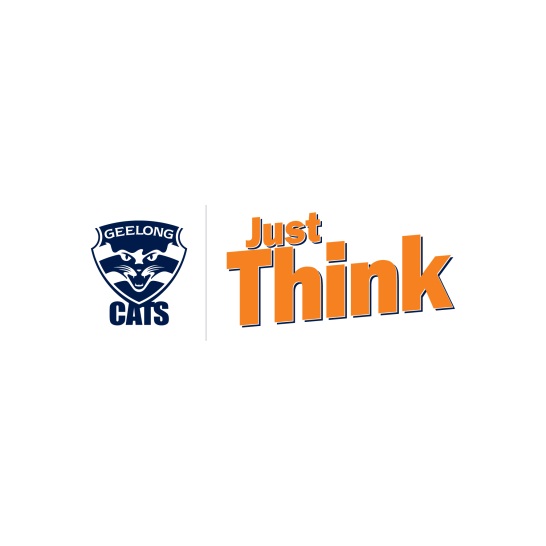 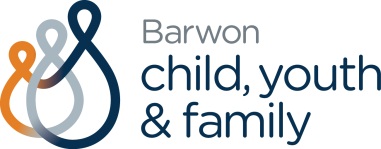 Alcohol and Mental Health

May lead to alcohol dependence
Mental health problems
Difficulty coping with work or school commitments
Depression
Self-harm
Suicide
Anxiety 
Anger & aggression
Less able to control emotions and impulses
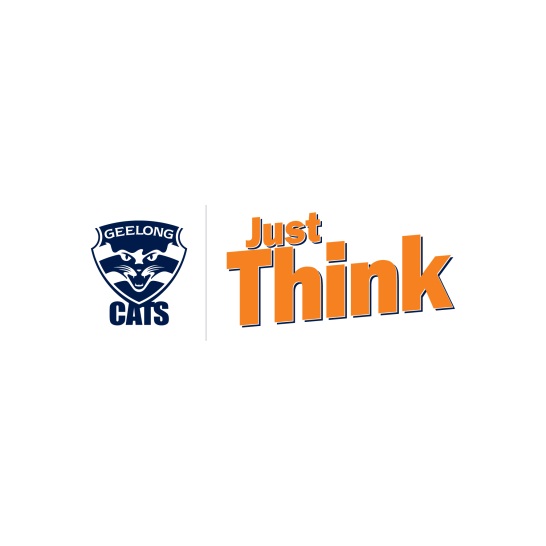 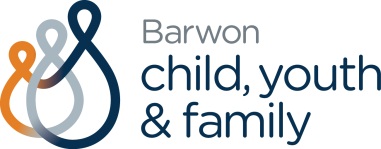 If you are concerned about yourself or someone else who could you speak to?

Your teachers
School Wellbeing  coordinator
School Nurse
Your Doctor
A friend who could support you to talk to someone
Parent or carer or relative
Headspace / Lifeline
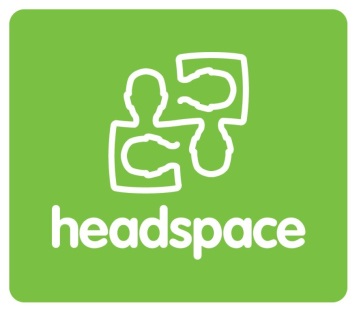 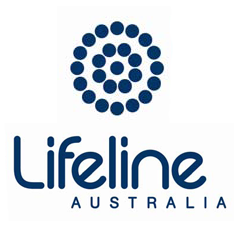 [Speaker Notes: Thanks for coming/goodbye

Help and support lines

Survey on iPad

Finish by 2:30-ish]
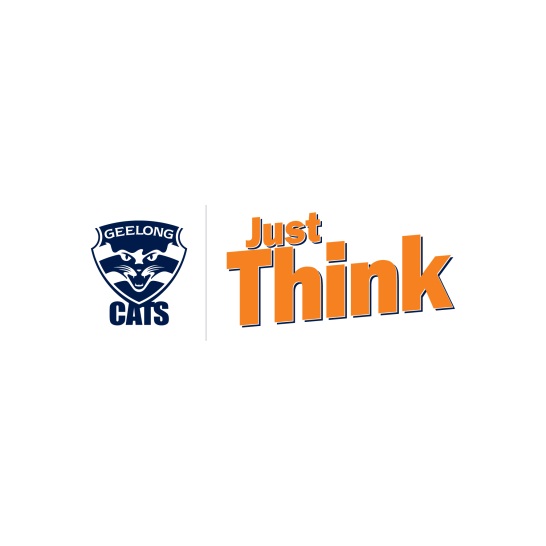 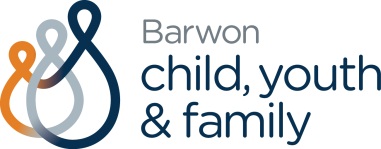 Teen alcohol poisoning death:
https://www.youtube.com/watch?v=bUKLHa4f7h4
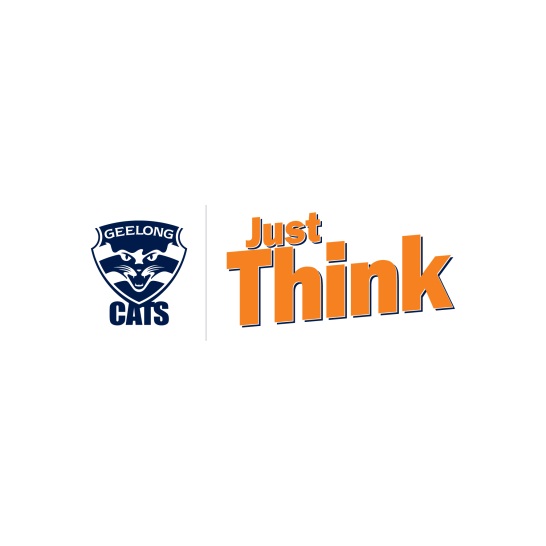 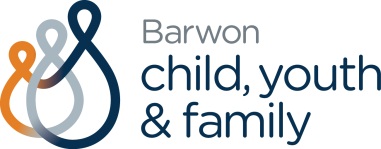 If someone collapses at a party ….
Stay with them
Put them in the recovery position
Call an ambulance 000 
   know the address 
   and don’t hang up
Get an adult
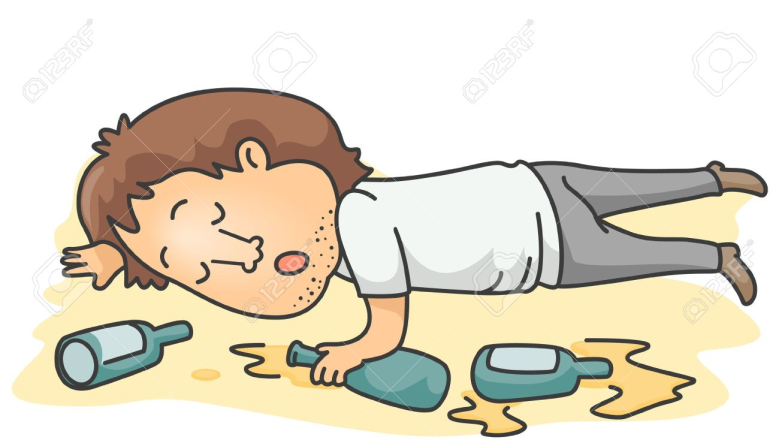 [Speaker Notes: Run through how to put someone in the recovery position]
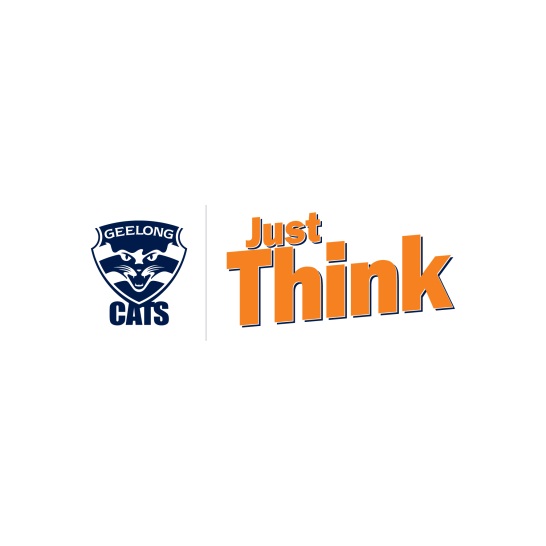 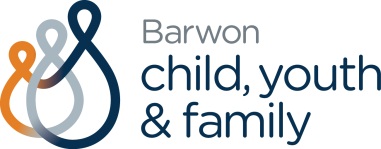 Alcohol and Community
Reduced hospital beds 
Over 18,000 times people were hospitalised in 2011 in Western Australia for alcohol related incidents
Police resources 
2 out of 3 incidents that police 
	attend are drug/alcohol related
Drink driving
Not only risks the driver’s life 
	but also others on the road
$36 Billion is the total economic impact of alcohol misuse
70% of adult Australians will be affected negatively by someone else’s drinking in a year. 
Domestic violence
70,000 people are affected each year
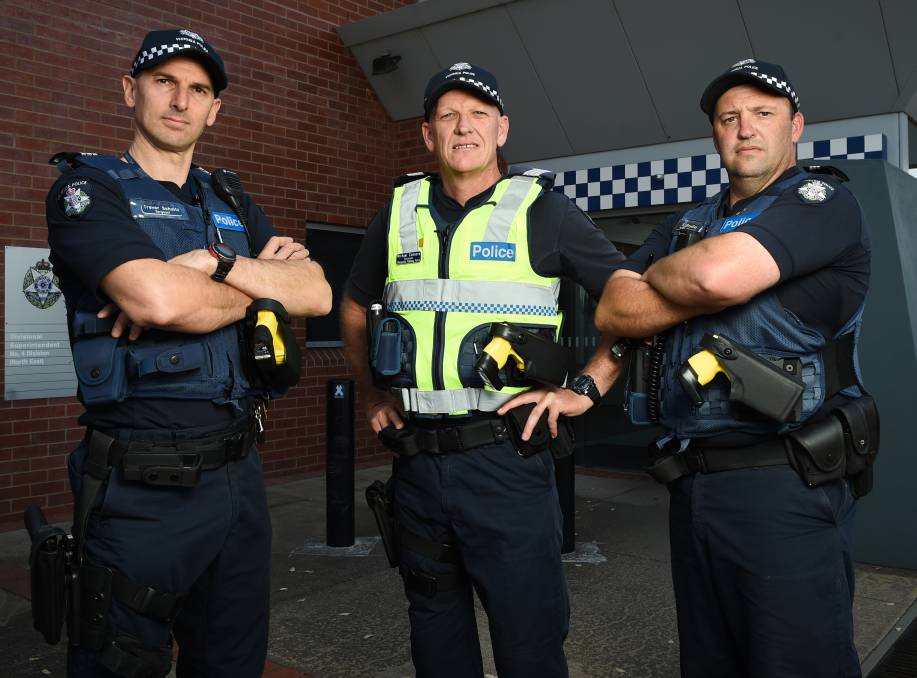 [Speaker Notes: From the ABS and Department of Justice]
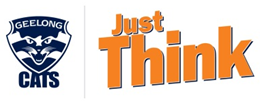 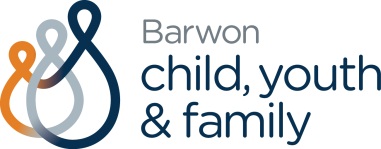 Alcohol and the Brain










https://www.youtube.com/watch?v=g2gVzVIBc_g
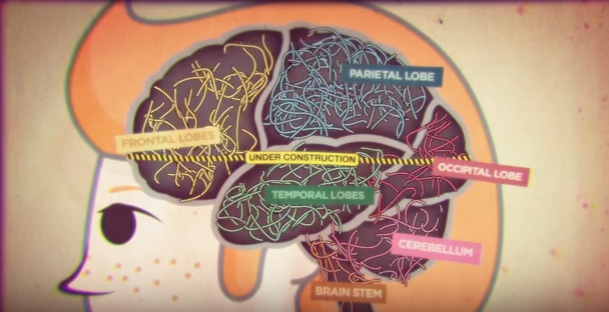 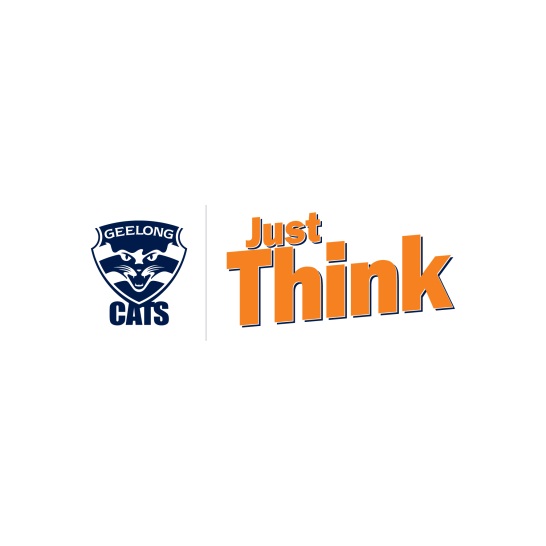 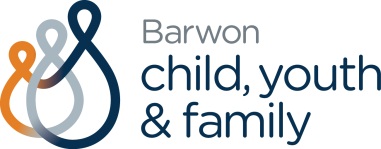 Alcohol and Adolescent Brain Health
 Effects
Dehydration
Lowered motor function and slower reflexes
Blackouts – memories stopped being formed
Impairs myelination  brain development 
Reduces inhibitions 
Less able to control emotions and impulses
[Speaker Notes: Ask group about what dehydration/myelination/inhibitions are]
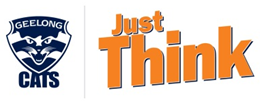 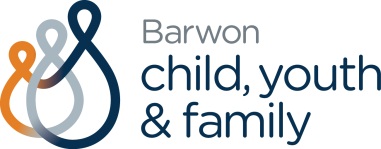 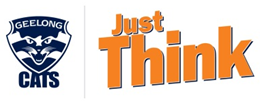 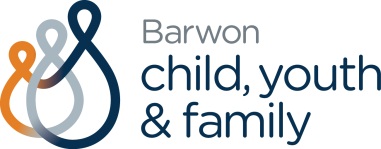 Alcohol’s Effect on the Brain
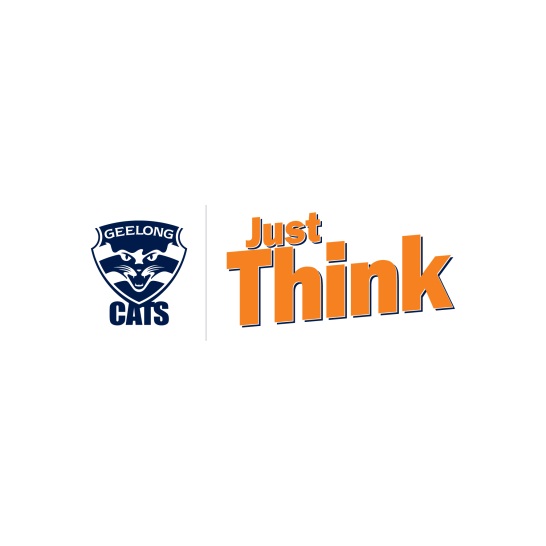 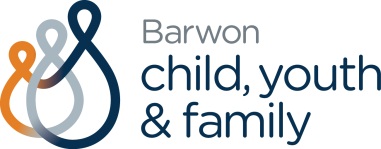 News making
Alcohol and Health
Alcohol and Relationships
Alcohol and Violence
Alcohol and Risk
Alcohol and the Brain
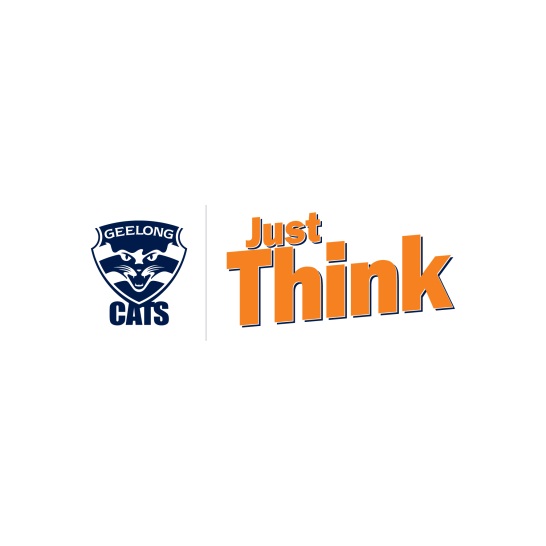 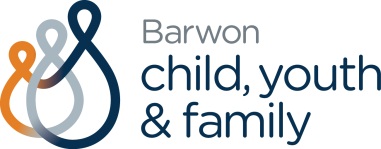 How to say ‘No’
A situation may occur where someone offers you a drink.
How would you say no? 
How could you avoid drinking alcohol?

Write your way of avoiding drinking alcohol on a piece of paper
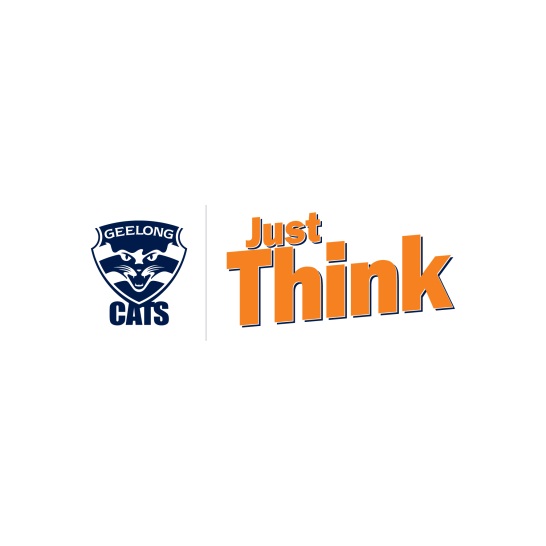 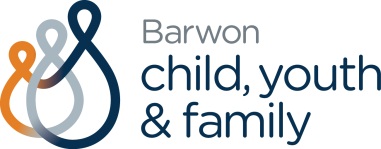 Have a talk with your parents about
The risk of injury 
The risk to physical health
The risk to the brain

Benefits of not drinking
Consequences of someone drinking
Having a plan if things go wrong when out



.
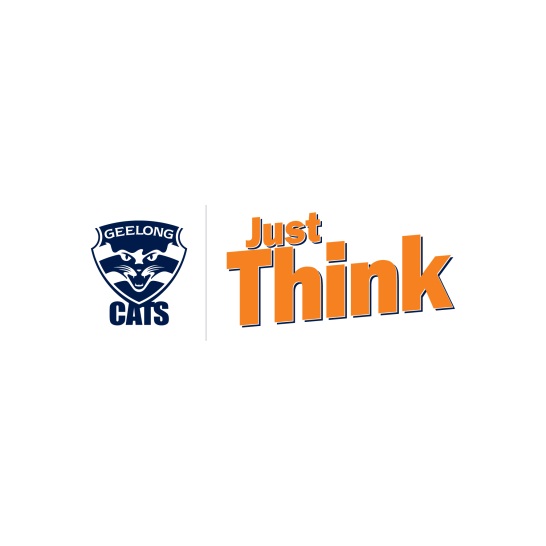 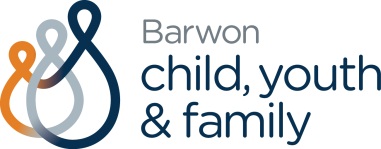 WHAT DID WE  LEARN TODAY?
The best medical advice tells us that not drinking until you are at least 18 years in order to avoid:
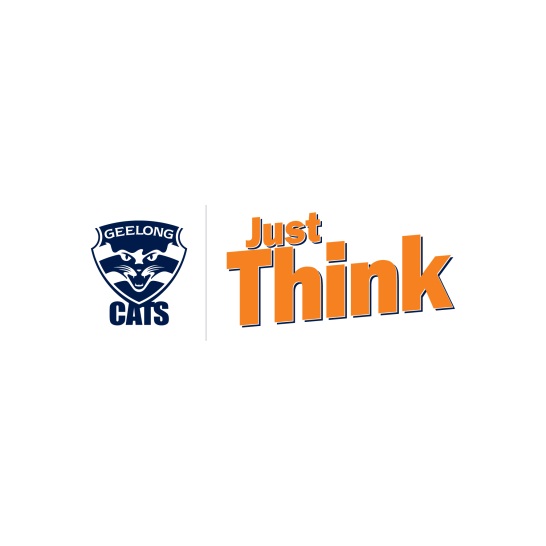 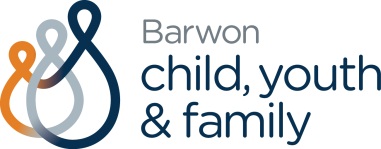 WHAT DID WE  LEARN TODAY?
Permanent brain damage
Immediate physical Injury to yourself and others
Developing a dependence on alcohol
Affecting good judgement
Impacting on our school results
Affecting relationships
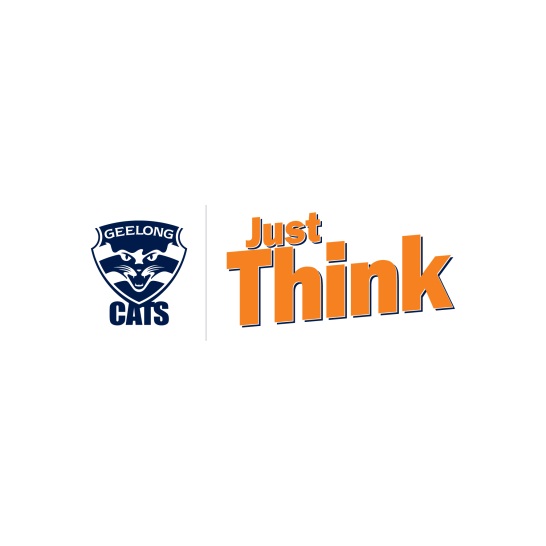 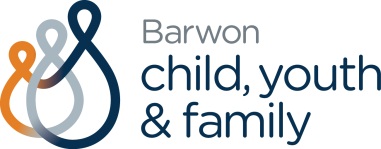 WHAT DID WE  LEARN TODAY?
If we have friends drinking, look after them and
Never leave an unconscious person alone; Stay with them and seek medical attention.
Trust and Team games
Sports Education and Development Academy
Team Challenge